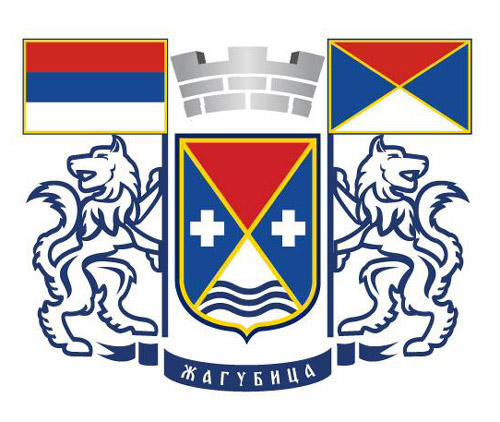 Општина Жагубица
Водич кроз Одлуку о буџету општине Жагубица за 2022.годину.
САДРЖАЈ
Увод
Ко се финансира из буџета?
Како настаје буџет општине?
Појам буџета
Ко учествује у изради буџета?
На основу чега се доноси буџет?
Како се пуни општинска каса?
Шта су приходи и примања буџета?
Структура прихода и примања
На шта се троше јавна средства?
Шта су расходи и издаци буџета?
Структура расхода и издатака
Расходи буџета по програмима
Расходи буџета расподељени по буџетским корисницима
Драги суграђани и суграђанке,

	Основна сврха документа који је пред вама јесте да на што једноставнији и разумљивији начин објасни у које сврхе се користе јавни ресурси да би се задовољиле потребе грађана.
	Грађански буџет представља сажет и јасан приказ Одлуке о буџету општине Жагубица за 2022.годину, која је по својој форми веома обимна и тешка за разумевање због специфичних појмова и класификација које је чине. 
	Иако је немогуће објаснити целокупан буџет у овако краткој форми, искрено се надамо да ћемо на овај начин успети да вас информишемо о начину прикупљања јавних средстава и остваривања прихода и примања буџета општине, као и о начину планирања, расподеле и трошења буџетских средстава.
	Кроз овај транспарентан приступ настојимо да унапредимо разумевање и интересовање наших суграђана за локалне финансије, а у перспективи очекујемо и сарадњу локалне самоуправе и житеља Општине Жагубица у заједничком постављању циљева, дефинисању приоритета и планирању развоја наше општине.


Председник општине

Сафет Павловић
Ко се све финансира из буџета?
Директни корисници јавних средстава:
	- Скупштина општине
	- Председник општине
	- Општинско веће
	- Општинска управа
	- Правобранилаштво општине



Индиректни корисници јавних средстава:
Културно просветни центар
 Завичајни музеј Хомоља
 Предшколска установа
 Туристички организација 
 Месне заједнице
Остали корисници јавних средстава:
- Образовне институције (школе)
- Здравствене институције (дом здравља)
- Социјалне институције (Центар за социјални рад)
- Непрофитне организације (удружења грађана, невладине организације, итд.
Како настаје буџет општине?
БУЏЕТ општине је правни документ који утврђује план прихода и примања и расхода и издатака града за буџетску, односно календарску годину.

То значи да овај документ представља предвиђање колико ће се новца од грађана и привреде у току једне године прикупити и на који начин ће се тај новац трошити.

Из општинског буџета се током године плаћају све обавезе локалне самоуправе. Исто тако у буџет се сливају приходи из којих се подмирују те обавезе. 

Приликом дефинисања овог, за Општину Жагубица најважнијег документа, руководе се законским оквиром и прописима, стратешким приоритетима развоја и другим елементима.

Реалност је таква да постоје велике разлике између жеља и могућности, тако да креирање буџета подразумева утврђивање приоритета и прављење компромиса.
Ко све може да учествује у изради буџета?
На основу чега се доноси буџет?
Буџет се доноси на основу:

Закона и прописа (Закон о финансирању локалне самоуправе, Закон о буџетском систему, Закон о локалној самоуправи, Упутство Министарства финансија за припрему Одлуке о буџету за 2022.годину и др., сви остали прописи којима се утврђене надлежности ЈЛС)
Стратешких докумената (Стратегија развоја, Акциони планови за одређене области)
Потребе буџетских корисника
Започетих пројеката из ранијих година
Остварење прошлогодишњег буџета
Средства из буџета општине 
537
Како се пуни општинска каса?
Укупан буџет општине 
604
Укупни јавни приходи и примања општине Велико Градиште за 2022.годину износе
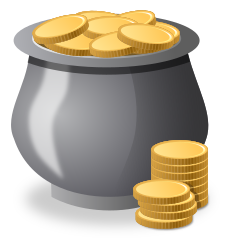 604 милиона динара
Одлуком о буџету општине Жагубица за 2022.годину планирана су средства из буџета општине у износу од 537 милиона динара, пренета средства из ранијих година у износу од 9 милиона динара и средства од међународних донација у износу од 48 милиона динара.
Средства из осталих извора
67
Шта су приходи и примања буџета
ПОРЕСКИ ПРИХОДИ обухватају 77% пореза на зараде (остатак припада буџету државе), порезе на приходе од самосталних делатности, на приходе од пољопривреде и шумарства, непокретности, давања у закуп покретних ствари, порез на наслеђе и поклон, порез на пренос апсолутних права, које наплаћује Пореска управа Републике Србије. Затим порези на имовину и порези на добра и услуге које наплаћује локална пореска администрација. 
ДОНАЦИЈЕ И ТРАНСФЕРИ - Донације се добијају од домаћих и страних инвеститора за различите пројекте. Трансфери представљају пренос новчаних средстава из буџета Републике (или АП). Општина сваке године добија одређени износ ненаменских средстава из буџета Републике, док се наменски трансфери добијају на основу учешћа на конкурсима за поједине пројекте од значаја за општину (као што је комасација, превоз ученика и студената, изградња вртића и сл.).
НЕПОРЕСКИ ПРИХОДИ прикупљају се од правних и физичких лица за коришћење јавних добара (накнаде), за пружање одређених јавних услуга (таксе), за кршењe уговорених или законских одредби (пенали и казне), као и приходе који се остварују употребом јавне имовине (нпр. накнада за коришћење шумског и пољопривредног земљишта, минералних сировина, закуп пословног простора у јавној својини, накнада за коришћење грађевинског земљишта и сл.).
ПРИМАЊА ОД ПРОДАЈЕ НЕФИНАНСИЈСКЕ ИМОВИНЕ се остварују продајом непокретности и покретних ствари у власништву општине.
ПРИМАЊА ОД ПРОДАЈЕ ФИНАНСИЈСКЕ ИМОВИНЕ се остварују на основу повраћаја кредита које је општина дала ранијих година преко Фонда за развој општине.
ПРЕНЕТА СРЕДСТВА ИЗ РАНИЈИХ ГОДИНА представљају нераспоређени вишак прихода из ранијих година.
ОСТАЛИ ПРИХОДИ обухватају трансфере од физичких и правних лица у корист општине, као и све неодређене и мешовите приходе.
Структура планираних прихода и примања за 2022.годину
На шта се троше јавна средства?
Буџет мора бити у равнотежи, што значи да расходи морају одговарати приходима. Укупни планирани расходи и издаци у 2022.години из буџета износе: 





РАСХОДИ Расходи представљају све трошкове општине за плате буџетских корисника, набавку роба и услуга, субвенције, дотације и трансфере, социјалну помоћ и остале трошкове које општина обезбеђује без директне и непосредне накнаде. 
ИЗДАЦИ представљају трошкове изградње или инвестиционог одржавања већ постојећих објеката, набавку земљишта, машина и опрeме неопходне за рад буџетских корисника.
РАСХОДИ И ИЗДАЦИ морају се исказивати на законом прописан начин, односно морају се исказивати: по програмима који показују колико се троши за извршавање основних надлежности и стратешких циљева општине; по основној намени која показује за коју врсту трошка се средства издвајају; по функцији која показује функционалну намену за одређену област и по корисницима буџета што показује организацију рада општине.
603.794.938,00 динара
Шта су расходи и издаци буџета?
Субвенције сe одобравају за функционисање међумесног превоза и  пољопривредним произвођачима. 
Социјална заштита обухвата све трошкове исплате социјалне помоћи за различите категорије грађана.
Буџетска резерва представља новац који се користи за непланиране или недовољно планиране сврхе, као и у случају ванредних околности.
Капитални издаци су трошкови за изградњу нових, или инвестиционо одржавање постојећих објеката, набавку опреме, машина земљишта и слично.
Остали расходи обухватају дотације невладиним организацијама, порезе, таксе, новчане казне.
Расходи за запослене представљају све трошкове за запослене, како у управи тако и код буџетских корисника
Коришћење роба и услуга обухватају сталне трошкове, путне трошкове, услуге по уговору, специјализоване услуге, трошкове материјала и текуће поправке и одржавање.
Дотације и трансфери су трошкови које локална самоуправа има за исплату институцијама које су у примарној надлежности централног/покрајинског нивоа као што су школе, центар за социјални рад, дом здравља
Структура планираних расхода и издатака буџета за 2022.годину
Расходи буџета по програмима
Програм 1. Становање, урбанизам и просторно 
20.700.000,00
Програм 2. Комуналне делатности
28.680.000,00
Програм 4. Развој туризма
9.383.400,00
Програм 5. Пољопривреда и рурални развој
20.200.000,00
Програм 6. Заштита животне средине
14.840.000,00
Програм 7. Организација саобраћаја и саобраћајна инфрас
86.500.000,00
 Програм 8.Предшколско образовање
58.457.000,00
Програм 9. Основно образовање и васпитање
26.030.310,00
Програм 10. Средње образовање и васпитање
8.217.000,00
Програм 11. Социјална и дечија заштита
80.282.811,00
Програм 12. Здравствена заштита
4.500.000,00
Програм 13. Развој културе и информисања
28.000.000,00
Програм 14. Развој спорта и омладине
25.963.134,00
Програм 15. Опште услуге локалне самоуправе 
172.427.650,00
Програм 16. Политички систем локалне самоупр
17.613.633,00
Програм 17. Енергетска ефикасност
2.000.000,00


Укупни расходи по програмима
603.794.938,00
Расходи буџета расподељени по буџетским корисницима
Структура расхода по буџетским корисницима
Уколико сте заинтересовани да сагледате у целини Одлуку о буџету општине Жагубица за 2022.годину, исту можете преузети на следећем линку интернет странице општинске управе:    http://zagubica.org.rs/budzet
На крају желимо да Вам се захвалимо што сте издвојили време за читање ове презентације буџета. 




Одељење за финансије 	
Општинске управе општине Жагубица